Shivaji University, KolhapurFaculty of Humanities Syllabus as per NEP-2020 (2.0)B. A. I, SEMESTER – I   (Level 4.5) Indian Knowledge System (IKS) Introduction to Indian Knowledge System (Generic) (2 Credits = 30 hrs.) Theory 40 Marks & Internal Assessment 10 Marks = 50 Marks) (from June 2024 onwards)Dr. P.S. Sontakke(M.A., M.Phil., Ph.D.)
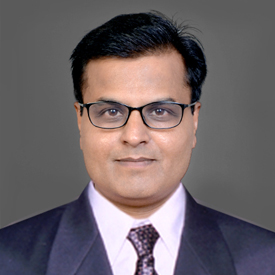 1
Course Objectives : 
To understand the concept rooted in ancient texts, philosophical traditions & cultural practices,
To understand different types of Indian Knowledge System.
Course Objectives : 
Students will get knowledge about Indian Knowledge System
Students will know ancient knowledge about Ayurveda, Yoga
Students will understand the ideology of Varkari Sampraday
2
MODULE 1 : INTRODUCTION TO IKS   (Hours : 15, Credit : 1) 
1.1.  Concept, Nature & Scope – Need & Importance
1.2   Introduction to Four Vedas & Vedic Life : Features
1.3   Indian Philosophical Systems : Puranas, Itihasa & Subhashitas 
1.4   Varkari Sampraday & Vari 

MODULE 2 : IKS in Humanities 	   (Hours : 15, Credit : 1) 
2.1.  Yog & Vipashyana : Relevance to Health & welness
2.2   Ayurveda : Charak, Sushrut, Jivak
2.3   Kautilya’s Arthashastra & Nitishastra  
2.4   Arts & Architecture : Harappan Civilization – Forts –  Caves 
        : Ajantta & Ellota
3
MODULE 1 : INTRODUCTION TO IKS 
(Teaching hours : 15, Credit : 1) 
1.1. Concept, Nature & Scope – Need & Importance
 ‘भारतीय ज्ञान परंपरा’ ही अत्यंत समृद्ध अशी आहे. ज्ञान आणि विज्ञान, लौकिक आणि पारलौकिक, कर्म आणि धर्म तसेच भोग आणि त्याग यांचा अद्भुत समन्वय भारतीय ज्ञान परंपरेत आहे. 
राष्ट्रीय शैक्षणिक धोरण 2020 मध्ये भारतीय ज्ञान परंपरेवर भर देण्यात आलेला आहे. सुसंस्कारासोबतच मातृभाषा आणि शारीरिक शिक्षणाचाही सांगोपांग विचार या नव्या शैक्षणिक धोरणात करण्यात आलेला आहे. 
प्राचीन काळी गुरूंना सर्वश्रेष्ठ समजले जात असे. नव्या धोरणातही केंद्रस्थानी शिक्षक आहेत. सर्वगुणसंपन्न विद्यार्थी घडविताना शिक्षकांकडूनही निस्वार्थी, त्यागी आणि सर्वज्ञानी असण्याची अपेक्षा व्यक्त करण्यात आलेली आहे.
4
भारतीय शिक्षणव्यवस्थेचे जगभरात जे स्थान प्राचीनकाळी होते, तेच परत मिळविण्यासाठी नवे शैक्षणिक धोरण प्रयत्नशील आहे.
भारत किंवा भारतीय प्रजासत्ताक हा दक्षिण आशियामधील एक प्रमुख देश आणि जगातील प्राचीन संस्कृतींपैकी एक आहे. 
क्षेत्रफळाने जगातील ७वा सर्वांत मोठा देश, लोकसंख्येच्या बाबतीत पहिल्या क्रमांकावर व भारताला हजारो वर्षे जुना इतिहास आहे, अनेक साम्राज्ये भारतात विकसित पावली-लयाला गेली. भाषा, ज्ञान, अध्यात्म, कला, धर्म याबाबतीत जगाला देशाने मोठा वारसा दिला आहे. 
उष्ण कटिबंधातील ह्या देशात विविध प्रकारचे हवामान अनुभवायास मिळते. अनेक भाषा, अनेक प्रांत, अनेक रितीरिवाज आहे परंतु या विविधतेत एकता हे या देशाचे वैशिष्ट्य आहे. भारताला प्राचीन धार्मिक व सांस्कृतिक परंपरा लाभलेली आहे जगाच्या इतिहासामध्ये भारतीय संस्कृतीला मानाचे स्थान प्राप्त झालेले आहे.
5
भारत हे नाव कसे पडले याबद्धल मतभेद आढळतात. जैन अनुश्रुतिनुसार भगवान ॠषभदेवाच्या ज्येष्ठ पुत्राचे नाव भरत होते. त्यावरून हे नाव पडले असे सांगण्यात येते. ॠग्वेदकालीन सिंधू प्रदेशातील सर्वश्रेष्ठ टोळी भरत होती. तिच्या नावावरून भारत हे नाव पडले असे समजण्यात येते. 
'भा' म्हणजे तेज व 'रत' म्हणजे रममाण झालेला. तेजात रममाण झालेला देश म्हणजे भारत होय. 
भारत देश हा मानवी इतिहासातील प्राचीन देशांमध्ये गणला जातो. मध्यप्रदेशातील भीमबेटका येथील पाषाणयुगातील भित्तीचित्रे भारताच्या मानवी अस्तित्वाचे सर्वांत जुन्या पुराव्यांपैकी आहेत. 
पुराणतज्ञांनुसार, सत्तर हजार वर्षांपूर्वी आदिमानवाने भारतात प्रवेश केला. साधारणपणे ९००० वर्षांपूर्वी भारतात ग्रामीण व शहरी स्वरूपांची मानवी वस्ती होऊ लागली व त्याचेच हळूहळू सिंधू संस्कृतीमध्ये रुपांतर झाले.
6
इसवीसन पूर्व ३५०० च्या सुमारास सिंधू संस्कृतीचा काळ मानला जातो. सिंधू संस्कृतीची सुरुवात भारताच्या वायव्य प्रांतात म्हणजेच आजच्या पाकिस्तानात झाली. मोहेंजोदडो व हरप्पा ही उत्खननात सापडलेली शहरे आज पाकिस्तानात असली तरी भारतीय इतिहासातच गणली जातात. 
यानंतरचा काळ (इ.स. पूर्व १५०० ते इ.स. पूर्व ५००) वैदिक काळ म्हणून गणला जातो. काही वर्षांपूर्वीपर्यंत इतिहासकारांमध्ये असा समज होता की युरोप व मध्य अशियातून आलेल्या आर्य लोकांच्या टोळ्यांनी सातत्याने आक्रमणे करून सिंधू संस्कृती नष्ट केली व वैदिक काळ सूरू झाला. 
परंतु सध्या संशोधकांचे असे मत आहे की वैदिक काळ हा पूर्वीच्या संशोधकांच्या मान्यतेपेक्षा अजून प्राचीन असून वैदिक संस्कृती व हडाप्पा व मोहोंदोजडोची संस्कृती या एकच होत्या. सिंधू संस्कृती व वैदिक काळातील घडामोडी या सिंधू व सरस्वती नद्यांच्या काठी घडल्या होत्या.
7
यातील सरस्वती नदी ही काळाच्या ओघात पृष्ठीय बदलांमुळे लुप्त पावली. प्राचीन सरस्वती नदी ही पंजाब, राजस्थान व कच्छ गुजरात मधून वाहत होती हे शास्त्रीय पुराव्यातून सिद्ध झाले आहे. 
या वैदिक काळातच भारतीय संस्कृतीची मुळे रोवली गेली. मध्य वैदिक काळात सिंधू काठची वैदिक संस्कृती गंगेच्या खोऱ्यात पसरली. विष्णू पुराणातला पहिला श्लोक भारत या नावाची ओळख करून देतो.
उत्तरं यत्समुद्रस्य हिमाद्रेश्चैव दक्षिणम् । वर्षं तद्भारतं नाम भारती यत्र सन्ततिः ।।
म्हणजे समुद्रापासून उत्तरेला आणि हिमालयापासून दक्षिणेला समुद्रापर्यंत अशीजी भूमी तिचे नाव भारत अन् भारतभूमीची संतती ते भारतीय आहेत.
अजिंठा-वेरूळची लेणी येथील भित्तीचित्रेइसवी सन पूर्व तिसऱ्या शतकात अलेक्झांडरच्या आक्रमणानंतर भारतात बरीच राजकीय स्थित्यंतरे झालीत. भारताच्या मुद्देसूद इतिहासाची येथपासून सुरुवात होते.
8
चंद्रगुप्त मौर्याने मगधच्या मौर्य साम्राज्याची मुहूर्तमेढ रोवली ज्याचा सम्राट अशोकाने कळस गाठला. कलिंगाच्या युद्धात मानवी क्रौर्यानंतर अशोकाने शांतता व अहिंसेचा मार्ग अवलंबला व बौद्ध धर्माचा स्वीकार केला. 
भारतात या काळात मोठ्या प्रमाणावर बौद्ध धर्माचा प्रसार झाला. मौर्य साम्राज्याच्या पतनानंतर काही काळ उत्तर भारतात अनेक ग्रीक आक्रमणे पुन्हा झाली. काही काळ ग्रीक सत्तेखाली भारताचा काही भाग होता. 
३र्या शतकात स्थापन झालेल्या गुप्त साम्राज्याने भारताच्या बहुतांशी भागावर बराच काळ राज्य केले. हा काळ भारताचा सुवर्णकाळ मानला जातो. 
या काळातच जनतेवर दीर्घकाल राहिलेला बौद्ध धर्माचा पगडा हळूहळू कमी झाला व पूर्वीच्या वैदिक धर्माची वेगळ्या स्वरूपात पुनर्बांधणी झाली. साहित्य, गणित, शास्त्र, तत्त्वज्ञान इत्यादी क्षेत्रात भारताने मोठी मजल मारली.
9
भारत या काळात व्यापारीदृष्ट्या अतिशय पुढारलेला देश होता. दक्षिण भारतात अनेक साम्राज्ये उदयास आली. तमिळनाडूतील चोल साम्राज्य, विजयनगरचे साम्राज्य, महाराष्ट्रातील सातवाहन, या काळातील कला, स्थापत्यशास्त्रातील प्रगती आजही खूणावते. 
अजिंठा-वेरूळची लेणी, वेरुळ, हंपीचे प्राचीन नगर, दक्षिणेतील प्राचीन मंदीरे ही याच काळात बांधली गेली चोल साम्राज्याचा विस्तार आग्नेय आशियातील इंडोनेशिया या देशापर्यंत पोहोचला होता. 
११ व्या शतकात इराणमधील मोहम्मद बिन कासीम ने सिंध प्रांतात आक्रमण केले व ते काबीज केले. यानंतर अनेक इस्लामी आक्रमणे आली व भारताच्या मोठ्या भूभागावर इस्लामी राजवट लागू झाली. 
भारताच्या अनेक राज्ये आर्थिक दृष्ट्या अतिशय पुढारलेली होती. इस्लामी आक्रमणात, सत्ता काबीज करणे तसेच लूट करणे हे मुख्य उद्देश्य असत.
10
गझनी येथील एका राज्यकर्त्याने भारतात लूटीच्या १७ मोहिमा आखल्या. तैमूरलंगने केलेले दिल्लीतील शिरकाण मानवी इतिहासातील सर्वाधिक क्रूर घटना होती असे इतिहासकार नमूद करतात.
दिल्ली सल्तनत ते मोगलांपर्यंत अनेक राज्ये उदयास आली. यातील मुघल राजवट सर्वाधिक विस्ताराचे होते. मुघल राजवटीत छ. शिवाजी महाराजांनी स्वराज्य या मराठा साम्राज्याची स्थापना केली. ज्याचा मुख्य उदेश्य भारतात एतद्देशीयांचे राज्य पुर्न‍‍स्थापन करणे हा होता.
मराठा साम्राज्याच्या विस्ताराबरोबरच मुघल साम्राज्य क्षीण होत गेले. पानिपतच्या युद्धात दारुण पराभवानंतर मराठ्याचे पतन सुरू झाले ज्याचा सर्वाधिक फायदा युरोपीयन साम्राज्यवाद्यांना झाला. 
१६व्या शतकापासून अनेक युरोपीय देशांनी व्यापाराचे निमित्त करून भारतात वसाहती स्थापल्या व आपले साम्राज्यवादी धोरण त्यांनी पुढे रेटले.
11
इंग्लिश लोक, पोर्तुगीज, फ्रेंच, डच हे भारतात आपले वर्चस्व गाजवण्यास धडपडत होते. इंग्रजांनी साहजिकच आपल्या विकसित शस्त्रास्त्रे व युद्धकौशल्य तसेच मुत्सदेगीरी, फुटीचे राजकारण करून हळूहळू भारताच्या सर्व राज्ये आपल्या अधिपत्याखाली आणली. 
बंगालपासून सुरुवात करत, म्हैसूरचा टिपू सुलतान, १८१८ मध्ये मराठा साम्राज्य, १८५० च्या सुमारास पंजाबमधील शिख व जाट असे हस्तगत करत जवळपास संपूर्ण भारताला इंग्रजांनी ब्रिटिश ईस्ट इंडिया कंपनीच्या कारभाराखाली घेतले. 
१८५७ मध्ये ब्रिटिश सेनेमधील भारतीय सैनिकांनी उठाव केला व पहाता पहाता संपूर्ण भारतभर त्याचे पडसाद उमटले. ब्रिटिशांविरुद्धचा उठाव अयशस्वी झाला तरी ब्रिटिशांविरुद्ध स्वातंत्र मिळवण्याची उर्मी भारतीयांच्यात जागृत झाली.
उठावानंतर ईस्ट इंडिया कंपनीकडून कारभार ब्रिटिश सरकारकडे गेला.
12
1.2   चार वेदांची ओळख आणि वैदिक जीवनाची वैशिष्ठे :
जे जगात नाही ते वेदांत आहे असे म्हणतात. वेद हे भारतीय धर्माचे व संस्कृतीचे मूलाधार ग्रंथ. वेद या शब्दाचा अर्थ 'ज्ञान' असा सुद्धा घेतला जातो. वेदभक्तांच्या दृष्टीने हे ज्ञान पवित्र आणि दैवी ज्ञान आहे. परंतु मूळ रूपामध्ये हा शब्द साहित्य ग्रंथामध्ये एक विशाल राशी-विशेषाचा बोधक आहे. प्राचीन काळी ऋषींना वेद 'दिसले' म्हणून त्यांना वेद नाव मिळाले असे मानतात. 
वेद, म्हणजे "ज्ञान" हे हिंदू धर्मातील सर्वात जुने ग्रंथ आहेत. ते भारतीय उपखंडातील प्राचीन इंडो-आर्यन संस्कृतीतून घेतलेले आहेत आणि मौखिक परंपरा म्हणून सुरू झाले जे शेवटी 1500 ते 500 BCE (सामान्य युगापूर्वी) दरम्यान वैदिक संस्कृतमध्ये लिहिले जाण्यापूर्वी पिढ्यानपिढ्या पार केले गेले. वेद हे या काळातील माहितीचे मुख्य स्त्रोत आहेत. वेद संस्कृत भाषेत आहेत. कारण संस्कृत ही भारताची प्राचीन व अभिजात भाषा होती. 
चार वेद- 	१) ऋग्वेद 	२) सामवेद 	३) यजुर्वेद 	४) अथर्ववेद
13
ऋग्वेद हा हिंदू धर्मातील सर्वात पवित्र ग्रंथ मानला जातो. ऋग्वेद हा सर्वात जुना ज्ञात वैदिक संस्कृत ग्रंथ आहे. त्याचे सुरुवातीचे स्तर कोणत्याही इंडो-युरोपियन भाषेतील सर्वात जुने विद्यमान ग्रंथ आहेत. ऋग्वेदातील ध्वनी आणि ग्रंथ 2रा सहस्राब्दी ईसापूर्व पासून तोंडी प्रसारित केले गेले आहेत.
यजुर्वेद हा मुख्यतः उपासना कर्मकांडासाठी गद्य मंत्रांचा वेद आहे. यजुर्वेद संहितेत वैदिक काळातील यज्ञात आहुती देण्यासाठी वापरण्यात येणाऱ्या मंत्रांचा समावेश आहे. त्यांच्या प्रस्तुतीकरण व वापराच्या पद्धतीत ब्राह्मणग्रंथ व श्रौतसूत्रे यांनी मोलाची भर घातली. यज्ञसंस्थेचा तपशीलवार विचार या संहितेने मांडला आहे. धनुर्वेद हा यजुर्वेदाचा उपवेद मानला जातो.
अथर्ववेद हे "अथर्वांचे ज्ञानाचे भांडार, दैनंदिन जीवनातील कार्यपद्धती" आहे. वैदिक समाजाच्या दैनंदिन जीवनातील व्यावहारिक समस्यांना संबोधित करणाऱ्या श्रद्धा आणि विधींचा ऐतिहासिक संग्रह हा वेद आहे.
14
सामवेद म्हणजे केवळ गायिलेल्या गानांचा संग्रह नव्हे, तर ज्यावर गायनाची आलापी अभिप्रेत आहे, ज्यांत उदात्तादी स्वर आहेत, अशा मंत्रांचा संग्रह होय. 
वैदिक जीवनाची वैशिष्ठे : 
वेद हे मानवसृष्टीच्या आधी परमेश्वराने मानवाच्या कल्याणासाठी निर्माण केले असून ते अनादी आहेत अशी वैदिकांची धारणा आहे. वेद हे जगातील सर्वात जुने साहित्य आहे असेही मानले जाते. वेद एका पिढीकडून दुसऱ्या पिढीकडे मौखिक प्रसारणाद्वारे गेले.
'वैदिक' हे हिंदू धर्माचे प्राचीन धर्मग्रंथ वेदांमधून आले आहे, ज्यामध्ये विविध साधू, योगी आणि गुरुंच्या शिकवणी आहेत. वैदिक जीवनशैली व्यक्तींना संतुलन, सजगता, मानवता, करुणा, आत्म-प्रेम आणि शिस्त शिकविते.
वैदिक काळातील कुटुंब व्यवस्था, लोकजीवन, संस्कृती, आश्रम व्यवस्था, शिक्षण पद्धती, राष्ट्र दर्शन, तत्त्वज्ञान विषयक संकल्पना अशा विविध मुद्द्यांची माहिती आपल्याला वेदांमध्ये अभ्यासायला मिळते.
15
वेद वाड्.मयावर आधारलेली संस्कृती म्हणजे वैदिक संस्कृती होय. 
वेदांची निर्मिती अनेक ऋषींनी केली. अग्नि ऋषींनी पहिला वेद (ऋग्वेद), दुसरा वायु ऋषी (यजुर्वेद), तिसरा आदित्य ऋषी (सामवेद) आणि अंतिम वेद अंगिरा ऋषींनी (अथर्ववेद) दिला. सृष्टीच्या प्रारंभी, वेद वेगवेगळ्या वेळी वेगवेगळ्या ऋषींना ध्यानाद्वारे प्रकट झाले, अशी मान्यता आहे. 
वैदिक ज्ञान हा हिंदू धर्म आणि भारतीय संस्कृतीचा आधार असलेल्या प्राचीन ग्रंथ आणि शिकवणींचा संग्रह आहे. या ग्रंथांमध्ये तत्त्वज्ञान, अध्यात्म, विज्ञान आणि बरेच काही यासह विविध विषयांवरील ज्ञानाचा खजिना आहे.
वैदिक समाज पितृसत्ताक आणि पितृसत्ताक होता. सुरुवातीचे इंडो-आर्य हे पंजाबमध्ये केंद्रीत असलेला कांस्ययुगाच्या उत्तरार्धात समाज होता, जो राज्यांच्या ऐवजी जमातींमध्ये संघटित होता आणि मुख्यत्वे खेडूतांच्या जीवनपद्धतीने टिकून होता. सुमारे इ.स. 1200-1000 BCE आर्य संस्कृती पूर्वेकडे सुपीक पश्चिम गंगेच्या मैदानापर्यंत पसरली.
16
नंतरचा वैदिक काळ 1000 BC पासून सुरू झाला आणि 500 ​​BC पर्यंत चालू राहिला. या काळात वैदिक लोकांनी आपल्या भूभागाचा विस्तार करण्यास सुरुवात केली. नंतरच्या वैदिक युगाच्या अखेरीस, आर्यांनी दक्षिणेतील विंध्यांपासून उत्तरेकडील गंगेच्या खोऱ्यापर्यंत आपला प्रदेश विस्तारला.
पूर्व वैदिक धर्म हा प्रामुख्याने सिंधू खोऱ्यातील लोकसंख्या आणि भारतीय उपखंडातील आदिवासी लोकसंख्येद्वारे पाळल्या जाणाऱ्या धर्माचे मिश्रण होते. आर्यांच्या आगमनानंतर त्यांनी उपखंडात वैदिक संस्कृती आणली आणि दोन संस्कृतींचे मिश्रण होऊन हिंदू धर्म निर्माण झाला.
गुरुकुल शिक्षण पद्धती वैदिक काळात प्रचलित होती. शेती व पशुपालन हा आर्यांचा प्रमुख व्यवसाय होता.
ब्राह्मण (पुरोहित), क्षत्रिय (योद्धा किंवा शासक), वैश्य (व्यापारी) आणि शूद्र (सेवक) या चार वर्णांमध्ये वैदिक समाजाचे मूलभूत स्तरीकरण नंतरच्या हिंदू धर्मात मोठ्या प्रमाणात टिकून राहिले.
17
संबंधित संस्कृतीला वैदिक सभ्यता असे संबोधले जात असे. संपूर्ण पृथ्वीला भारतवर्ष म्हटले जात असे परंतु विशेषतः हिमालय पर्वताच्या दक्षिणेला असलेल्या भागाला भारतवर्ष असे म्हणतात. भारतवर्षाला आर्यवर्त म्हणजे आर्यांची भूमी म्हणूनही ओळखले जात असे.
– वैदिक जीवनशैलीचे 4 टप्पे – 
प्रथम वैदिक जीवन टप्पा, ब्रह्मचर्य, ज्ञानाच्या तहानवर लक्ष केंद्रित करते. 
दुसरा वैदिक जीवन टप्पा, गृहस्थ, कुटुंबाभोवती केंद्रित आहे आणि समाजाचा एक भाग आहे. 
तिसरा वैदिक जीवन टप्पा, वानप्रस्थ, किंवा आध्यात्मिक साधना, आतून ज्ञान मिळवण्यासाठी आहे. 
चौथा वैदिक जीवन टप्पा, संन्यास, पूर्णपणे अध्यात्मात जीवन जगण्यावर लक्ष केंद्रित करतो.
18
– भारतीय तत्वज्ञान प्रणाली – 
भारतीय तत्त्वज्ञान, भारतीय उपखंडात विकसित झालेल्या असंख्य तात्विक प्रणालींपैकी कोणतीही, ज्यामध्ये दोन्ही ऑर्थोडॉक्स (अस्तिक) प्रणालींचा समावेश आहे, जसे की न्याय, वैशेषिक, सांख्य, योग, मीमांसा आणि वेदांत तत्त्वज्ञानाच्या शाळा आणि अपारंपरिक (नास्तिक) प्रणाली, जसे की बौद्ध आणि जैन धर्म.
भारतीय तत्त्वज्ञानाचा इतिहास तीन कालखंडात विभागला जातो: पूर्वतार्किक (सामान्य युगाच्या सुरुवातीपर्यंत), तार्किक (1ले-11वे शतक), आणि अल्ट्रालॉजिकल (11वे-18वे शतक). 
दासगुप्ता ज्याला पूर्वतार्किक अवस्था म्हणतात त्यामध्ये भारतीय इतिहासातील मौर्यपूर्व आणि मौर्य कालखंड (सी. ३२१-१८५) समाविष्ट आहेत.
19
तार्किक काळ साधारणपणे कुसान (पहिले-दुसरे शतक इ.स.) पासून सुरू होतो आणि गुप्त युगात (3रे-5वे शतक) आणि शाही कनौज (7वे शतक) युगात पूर्णपणे विकसित झाला होता. 
19व्या शतकात नव्या विद्यापीठांनी भारतीय विचारवंतांना पाश्चात्य विचारांची, विशेषतः ब्रिटिश अनुभववाद आणि उपयोगितावादाची ओळख करून दिली.
20व्या शतकाच्या सुरुवातीला भारतीय तत्त्वज्ञान जर्मन आदर्शवादाने प्रभावित होते. नंतरच्या काळात भारतीय तत्त्वज्ञांनी विश्लेषणात्मक तत्त्वज्ञानात महत्त्वपूर्ण योगदान दिले.
वैदिक तत्त्वज्ञान सर्व अनुत्तरीत प्रश्नांची उत्तरे देते, म्हणजे सुख-दुःख श्रीमंत-गरीब, निरोगी-आजारी; देव-त्याचे गुण, स्वभाव आणि कार्ये. आत्मा-त्याचा स्वभाव आणि गुण, मानव आणि प्राणी यांचे आत्मा; पुनर्जन्म-हे कसे घडते, एखादी व्यक्ती तो किंवा ती आहे तसा का जन्माला येतो.
20
पुराणे हे संस्कृत भाषेतील प्राचीन भारतीय ग्रंथ होत. मुख्य पुराणे एकूण १८ असून ती मह‍र्षी व्यास मुनी यांनी लिहिली. 
भक्तीबरोबरच ज्ञान, कर्मकांड, योगविषयक तसेच भौतिक विषयांचे स्पष्टीकरण यांत आढळते. पुराणे वेदांच्या नंतरच्या काळात लिहिली गेली.
जे प्राचीन असूनही नित्यनूतन भासते ते पुराण, अशी व्याख्या केली जाते.
पुराणांमध्ये वेद प्रतिष्ठित आहेत म्हणजेच वेदोक्त बाबींच्या आधारावरच पुराणांची रचना होते. त्यामुळे सर्व पुराणे ही वेदमूलकच आहेत.
महाभारताचे कथाकार व्यास यांनी पुराणांचे संकलन केले. प्राचीन परंपरेवरून असे समजते की मुळात एकच पुराण होते. विष्णू पुराणात उल्लेख आहे की, व्यासांनी आपली पुराणसंहिता आपला शिष्य लोमहर्षनाकडे सोपवली, ज्याने ती आपल्या शिष्यांना दिली, त्यांपैकी तिघांनी स्वतःच्या संहिता संकलित केल्या, ज्यापासून नंतरची १८ पुराणे तयार झाली.
21
पुराण ही संज्ञा वैदिक ग्रंथात आढळते. पुराणे हे संस्कृत भाषेतील प्राचीन भारतीय ग्रंथ होत. मुख्य पुराणे १८ असून ती मह‍र्षी व्यास मुनी यांनी लिहिली. 
भक्तीबरोबरच ज्ञान, कर्मकांड, योगविषयक तसेच भौतिक विषयांचे स्पष्टीकरण यांत आढळते. पुराणे वेदांच्या नंतरच्या काळात लिहिली गेली.
जे प्राचीन असूनही नित्यनूतन भासते ते पुराण, अशी व्याख्या केली जाते.
पुराणांमध्ये वेद प्रतिष्ठित आहेत म्हणजेच वेदोक्त बाबींच्या आधारावरच पुराणांची रचना होते. त्यामुळे सर्व पुराणे ही वेदमूलकच आहेत.
महाभारताचे कथाकार व्यास यांनी पुराणांचे संकलन केले. मुळात एकच पुराण होते. विष्णू पुराणात उल्लेख आहे की, व्यासांनी आपली पुराणसंहिता आपला शिष्य लोमहर्षनाकडे सोपवली, ज्याने ती आपल्या शिष्यांना दिली, त्यांपैकी तिघांनी स्वतःच्या संहिता संकलित केल्या, ज्यापासून नंतरची १८ पुराणे तयार झाली. ‘पुराण’ या शब्दाचा अर्थ ‘प्राचीन’ असा आहे.
22
१८ पुराणे पुढीलप्रमाणे : ब्रह्म, पद्म, विष्णू, वायु, भागवत, नारदीय, मार्कंडेय, अग्नि, भविष्य, ब्रह्मवैवर्त, वराह, लिंग, स्कंद, वामन, कूर्म, मत्स्य, गरुड व ब्रह्मांड. या पुराणांमध्ये अनेक विषयांशी संबंधित ज्ञानकोशीय माहिती आहे. 
पूर्वी शंभर कोटी श्लोकांचे एकच पुराण होते आणि व्यासांनी त्याची ४ लाख श्लोकांच्या १८ पुराणांत विभागणी केली.
बदलत्या काळानुसार आणि स्थानिक, सांप्रदायिक व धार्मिक गरजेनुसार पुराणांच्या स्वरूपात बदल झाले. 
पुराणे पाच लक्षणांनी युक्त आहेत. सर्ग (निर्मिती), प्रतिसर्ग (प्रलयानंतर पुननिर्मिती), वंश (देवता, चंद्र-सूर्य इत्यादींच्या वंशाची माहिती), मन्वंतरे (मनूचे विशिष्ट कालखंड) आणि वंशानुचरित वा वंश्यानुचरित (सूर्य, सोम इ. क्षत्रिय वंशांतील व्यक्तींचे इतिहास).
हिंदूंच्या धार्मिक ग्रंथाचे ‘महापुराणे’ व ‘उपपुराणे’ असे दोन प्रकार आहेत.
23
अनेकदा महापुराणांचा निर्देश करताना ‘महापुराणे’ न म्हणता ‘पुराणे’ ही संज्ञा वापरतात. मात्र, पुराणे हेच त्यांचे मूळ नाव असून नंतर निर्माण झालेल्या उपपुराणांहून त्यांचे वेगळेपण दाखविण्यासाठी त्यांना ‘महापुराणे’ म्हणतात. 
पुराणे या संज्ञेने महापुराणे व उपपुराणे या दोहोंचा निर्देश होतो. 
विशिष्ट पुराणाने कोणत्या देवतला प्राधान्य दिले आहे, ते पाहून पुराणांचे वैष्णव, शैव, ब्राह्म इ. वर्ग पाडले. तमिळ ग्रंथांत व स्कंदपुराणात पुराणांचे शैव, वैष्णव,ब्राह्म, आग्नेय आणि सावित्र(सूर्याची) असे वर्गीकरण आढळते. 
मत्स्यपुराणानुसार वैष्णव पुराणे ही सात्त्विकब्रह्मदेव आणि अग्नी यांचे वर्णन करणारी, राजस शिवाचे वर्णन करणारी, तामस आणि सरस्वती व पितर यांचे वर्णन करणारी पुराणे ही संकीर्ण होत. 
गरुडपुराणाने सात्त्विक पुराणांचे आणखी ३ प्रकार पाडले असून मत्स्य व कुर्म यांना सत्त्वाधम वायूपुराणाला सात्त्विकमध्यम आणि भागवत, गरुड व विष्णूपुराण यांना सात्त्विक-उत्तम म्हटले आहे.
24
परंतु प्रत्यक्षात कूर्म व वायु ही पुराणे शैव असल्यामुळे ही विभागणी शास्त्रशुद्ध म्हणता येत नाही. पद्मपुराणाने वर्गीकरण पुढीलप्रमाणे दिले आहे :
	सात्तविक पुराणे : विष्णु, नारदीय,भागवत,गरुड, पद्म, वराह. 
	राजस पुराणे : ब्रह्मांड, ब्रह्मवैवर्त, मार्कंडेय, ब्रह्म, वामन, भविष्य. 
	तामस पुराणे : मत्स्य, कुर्म, लिंग, शिव, अग्नि, स्कंद.
सुभाषित: सुभाषिता (संस्कृत: सुभाषित, सुभाषिता) हा संस्कृत शब्दलेखन कवितांचा एक साहित्यिक प्रकार आहे आणि त्यांचा संदेश एक सूत्र, म्हण, सल्ला, तथ्य, सत्य, धडा किंवा कोडे आहे. संस्कृतमध्ये सु म्हणजे चांगले, भाशिता म्हणजे बोलणे, ज्याचा एकत्रित शब्दशः अर्थ आहे चांगले बोललेले किंवा वाक्प्रचार म्हणणे.
सुभाषिते त्यांच्या जन्मजात नैतिक आणि नैतिक सल्ला, सांसारिक ज्ञानातील सूचना आणि धार्मिक कृत्ये करण्यासाठी मार्गदर्शनासाठी ओळखली जातात.
25
सुभाषिते एक अपील निर्माण करतात कारण अंतर्निहित संदेश कवितांद्वारे दिला जातो ज्यामध्ये व्यावहारिक उदाहरणे लयबद्धपने उद्धृत केली जातात.
बहुतेक सुभाषितांचे लेखक अज्ञात आहेत.  
काही लेखक सुभाषितांचा संबंध शुगर लेपित कडू औषधांशी देखील जोडतात. सुभाषितांमध्ये विविध विषयांचा समावेश आहे आणि त्यात दैनंदिन अनुभवांचे विषय समाविष्ट आहेत जे प्रत्येकाशी संबंधित असतात. 
सुभाषिते नेहमी वाकबगार असते, काव्यात्मक स्वरूपात रचना केलेली असते, स्वतःमध्ये पूर्ण असते आणि एकच भावना, कल्पना, धर्म , सत्य किंवा परिस्थिती यांचे संक्षिप्तपणे चित्रण करते.
सुभाषिते वास्तविक जीवनातून काढलेली आहेत आणि 
अनुभवाच्या देठावर कोरलेली तत्त्वज्ञानाची फळे देतात ! 
—  लुडविक स्टर्नबॅक
26
विनोद, व्यंग, टीका, राजकारण, कामुकता, भावना, प्रेम, संपत्ती, दैनंदिन जीवन, समाज, शिक्षण, जीवनाचे टप्पे, नैतिकता, नैतिकता, अध्यात्म, देवता, यांसारख्या वैविध्यपूर्ण विषयांवर भारतीय साहित्यात हजारो सुभाषिते आहेत. औषध, भोजन, सण, प्रार्थना, कोडे, विज्ञान, गणित, कविता, भाषा, कला, वेद, उपनिषदे, पुराणे, इतिहास आणि इतर विषय.
वस्त्र पाण्याने,मन सत्याने,आत्मा अहिंसेने ,बुद्धी ज्ञानाने स्वच्छ होते.
—  सुभाषिता श्रीसुक्तावली
27